(utkast til) Spesifikasjon for klassifikasjonsbeskrivelser
Fagleg arena for datadeling og informasjonsforvaltning
24. november 2021

Jim J. Yang
informasjonsforvaltning@digdir.no
Innhold
Hvorfor og hva sikter vi mot
Hva er forsøkt dekket av spesifikasjonen
Veien videre 
med invitasjon til kommentering
Eksempler på klassifikasjoner
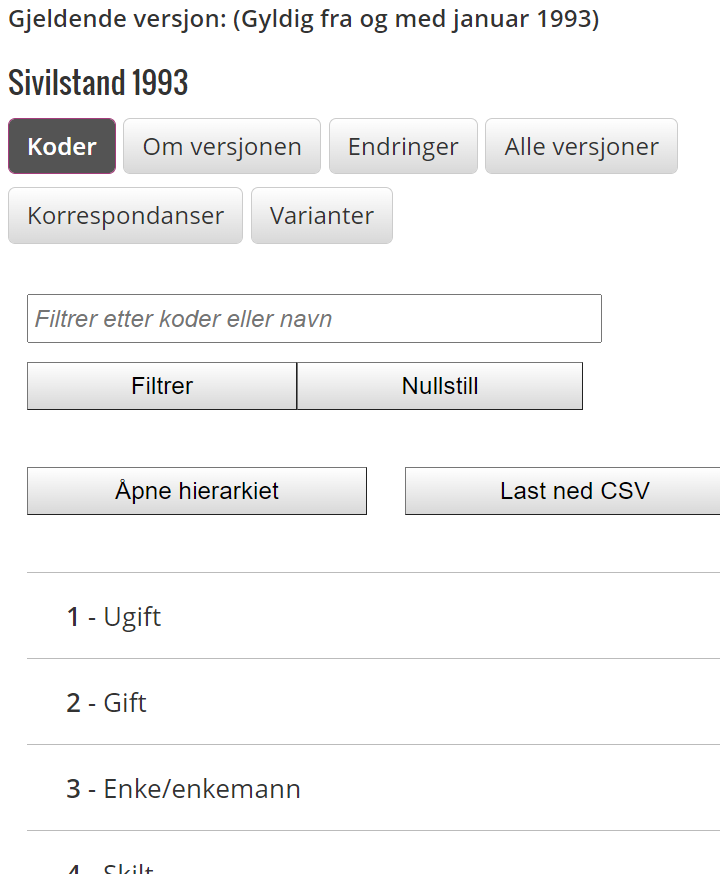 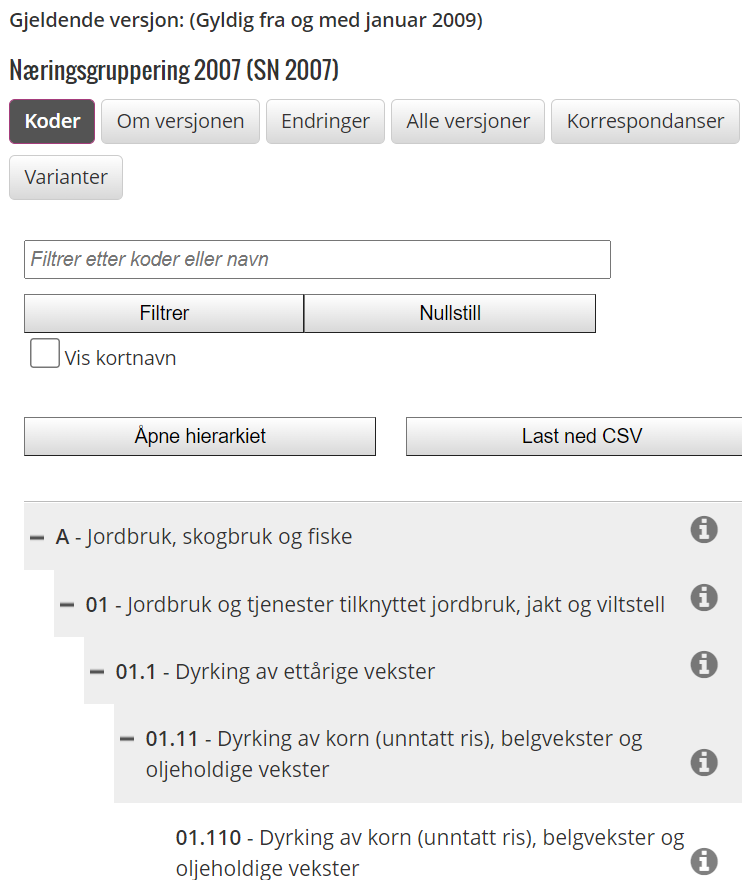 Eksempler på klassifikasjoner
Ref. Forslag til et kontrollert vokabular for endringstyper
Klassifikasjonen:
antall nivå: 1
navn: "Kategoriendringstype"@nb , "Classification Items Change Types"@en 
utgiver: Digdir
identifikator: https://data.norge.no/vocabulary/xkosno#ItemChangeTypes
inneholder kategori: 
https://data.norge.no/vocabulary/xkosno#ItemDeletion
... (til sammen ni kategorier)
Kategorien https://data.norge.no/vocabulary/xkosno#ItemDeletion
anbefalt kategorinavn: "sletting"@nb , "deletion"@en
er i klassifikasjon: https://data.norge.no/vocabulary/xkosno#ItemChangeTypes
identifikator: https://data.norge.no/vocabulary/xkosno#ItemDeletion
…
Kategoriene … (til sammen ni foreslåtte kategorier)
Forslaget er tilgjengeliggjort på Github, iht. spesifikasjonen XKOS-AP-NO
Behov for en felles spesifikasjon
Formål med spesifikasjonen: 
felles måte å beskrive klassifikasjoner
felles måte å tilgjengeliggjøre klassifikasjoner
også maskinprosesserbart

Tidsplan: 
v.0.9 (status «til utprøving») 15. desember 2021
Kjernegruppa:
SSB
SKD
NAV
BR
Kartverket
Digdir
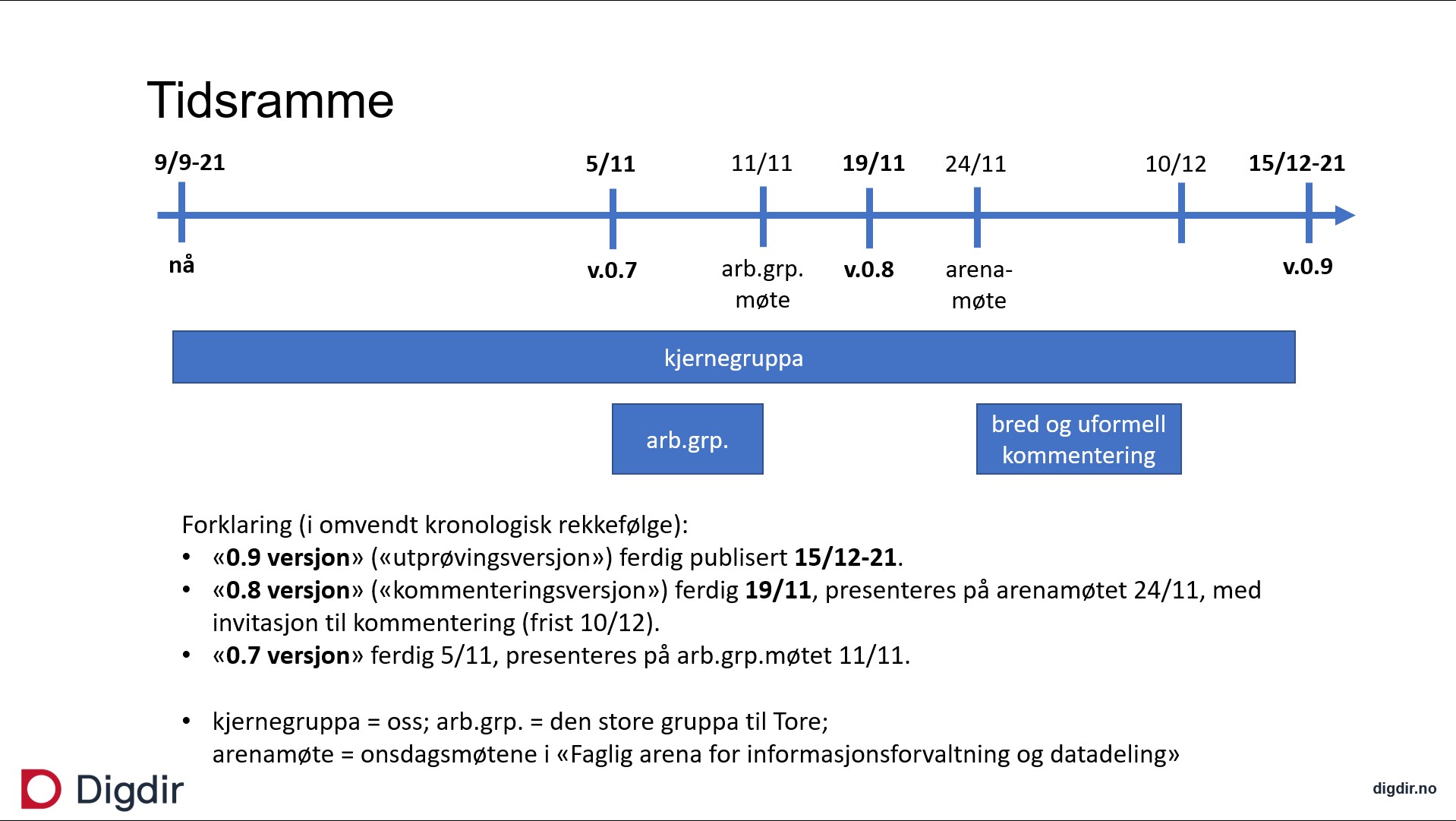 24/11
Utkast v.0.8 av spesifikasjonen
Spesifikasjon for klassifikasjonsbeskrivelser (XKOS-AP-NO)
norsk applikasjonsprofil av XKOS
… med norske utvidelser, bl.a.:
kravsnivå (obligatorisk, anbefalt eller valgfri) som XKOS ikke spesifiserer
«administrative egenskaper» (f.eks. utgiver, dato sist oppdatert) som XKOS ikke spesifiserer
«semantisk egenskap» uneskos:contains som XKOS ikke har, som trengs for å kunne direkte se hva en flat klassifikasjon har av kategorier. 
… basert på erfaringer fra deltagende virksomheter
XKOS: An SKOS extension for representing statistical classifications, W3C May 2019
SKOS: Simple Knowledge Organization System, W3C August 2009
Minimumskrav
Klassifikasjon - SN2007:
antall nivå: 5
identifikator: https://www.ssb.no/klass/klassifikasjoner/6/
navn: Næringsgruppering 2007 (SN 2007)
utgiver: Statistisk sentralbyrå (org.nr. 971526920)
Minimumskrav
Kategori - A:
anbefalt tekst: Jordbruk, skogbruk og fiske
er i klassifikasjon: SN2007

Kategori - B:
anbefalt tekst: Bergverksdrift og utvinning
er i klassifikasjon: SN2007

…
Klassifikasjon - SN2007:
antall nivå: 5
navn: Næringsgruppering 2007 (SN2007)

identifikator: https://www.ssb.no/klass/klassifikasjoner/6/
utgiver: Statistisk sentralbyrå (org.nr. 971526920)
… pluss en anbefalt klasse
for å kunne beskrive nivåene i en klassifikasjon
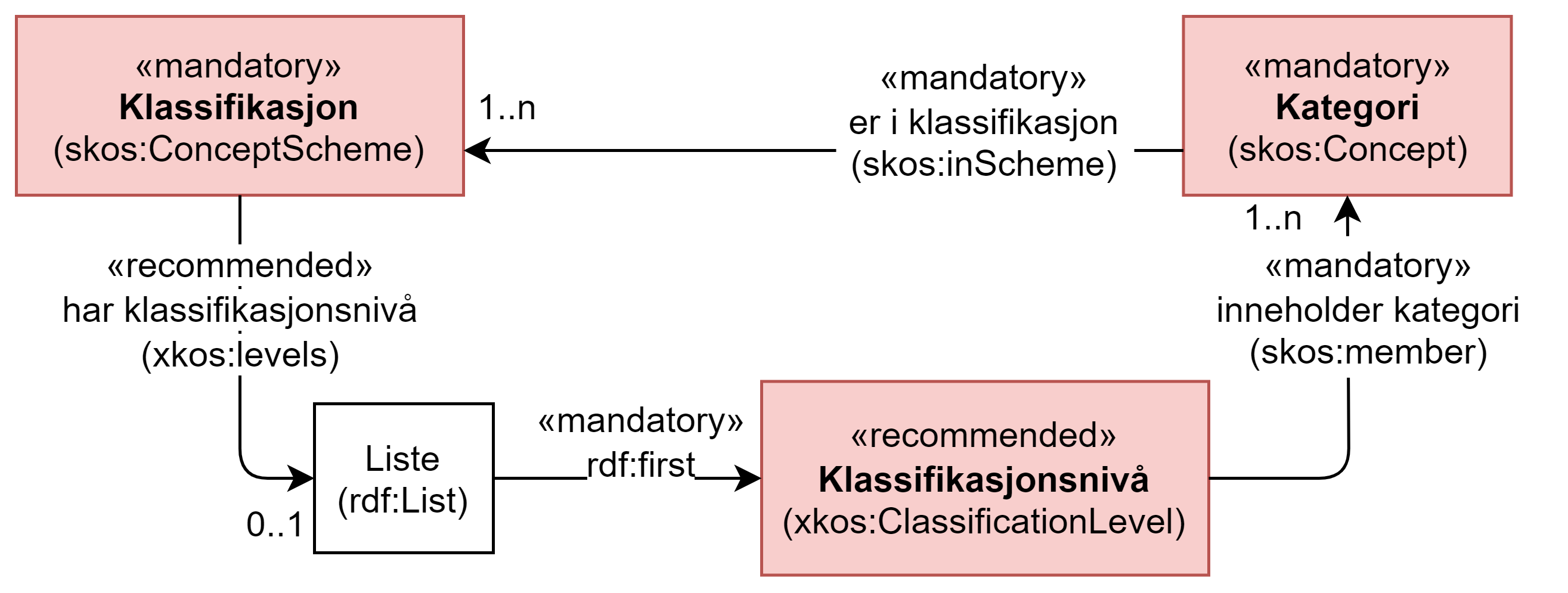 … pluss to valgfrie klasser
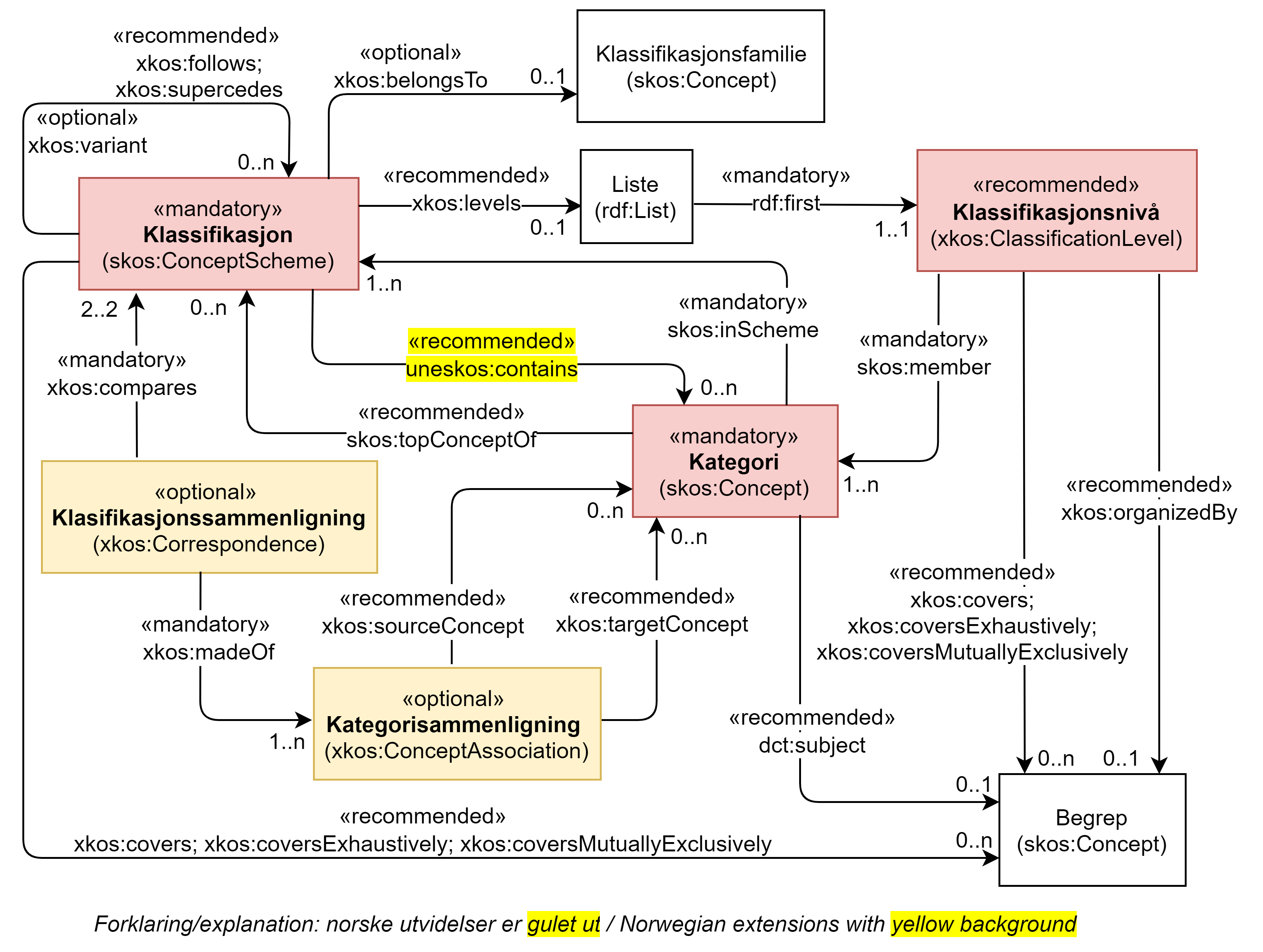 for bl.a. å kunne beskrive endringer fra en versjon til en annen, sammenligning mellom varianter osv.
Veien videre
innen 10. desember 2021
bred og uformell kommentering v.0.8
innen 15. desember 2021: 
v.0.9 (status «til utprøving») publisert
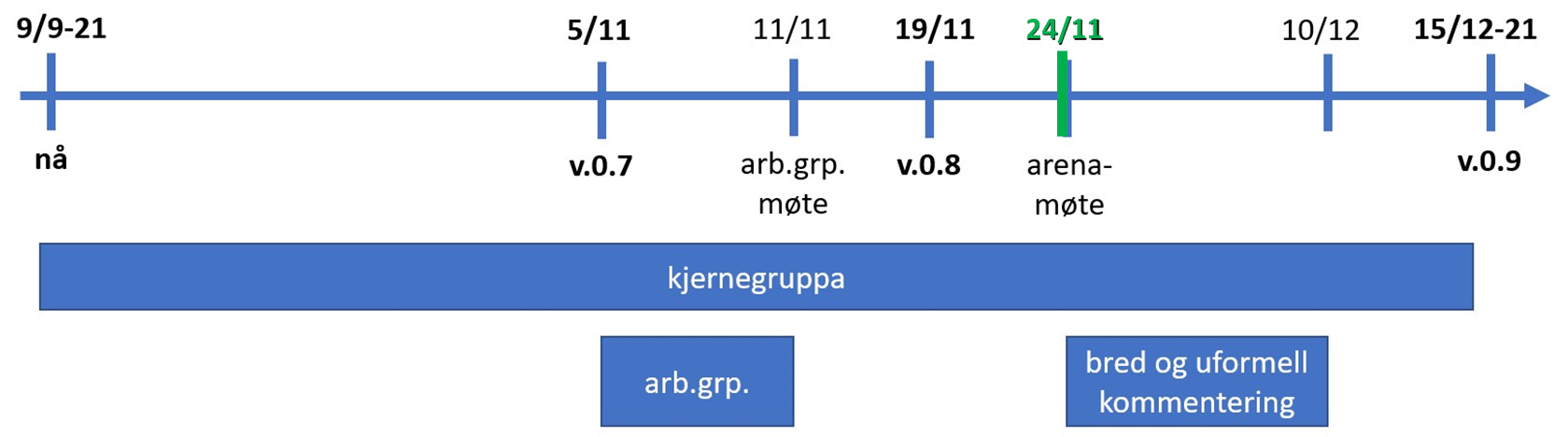 Kommenteringsrunden nå til 10. desember 2021
Se Om denne versjonen i v.0.8
Innspill, bl.a.:
innledende kapitler: om vi treffer
omfang: behov som ikke er dekket? krav som er for strenge/svake?
forståelighet: norske navn og beskrivelser, eksempler, strukturen, …
spesielt: innspill til et kontrollert vokabular for endringstyper
om forslaget dekker alle endringstyper som du ser behov for
om norske navn på endringstypene
vokabularet er forresten beskrevet ved å bruke XKOS-AP-NO (også i RDF Turtle)
RDF-tekniske innspill på valg av egenskaper fra andre vokabularer

Hvordan gir du tilbakemeldinger
fortrinnsvis som Github-Issues
alternativt som e-post
Tre leveranser til kommentering
v.0.8 av tre leveranser til bred og uformell kommentering
Prinsipper for informasjonsmodeller
Felles modelleringsregler for offentlig forvaltning
Spesifikasjon for klassifikasjonsbeskrivelser (XKOS-AP-NO)
Alle tre med kommenteringsfrist 10. des. 2021
v.0.9 (status «til utprøving») av alle tre innen 15. des. 2021
15/12-21
10/12
24/11
arenamøte
v.0.9
bred og uformell kommentering
kjernegruppene
utdypende slides
Klassifikasjon
ordbok: det å dele inn, ordne ting eller begreper i klasser
wikipedia: Klassifikasjon eller klassifisering er det å dele inn ting eller begreper i klasser; eller resultatet av en slik inndeling
Klassifikasjon – klassifikasjonsnivå - Kategori
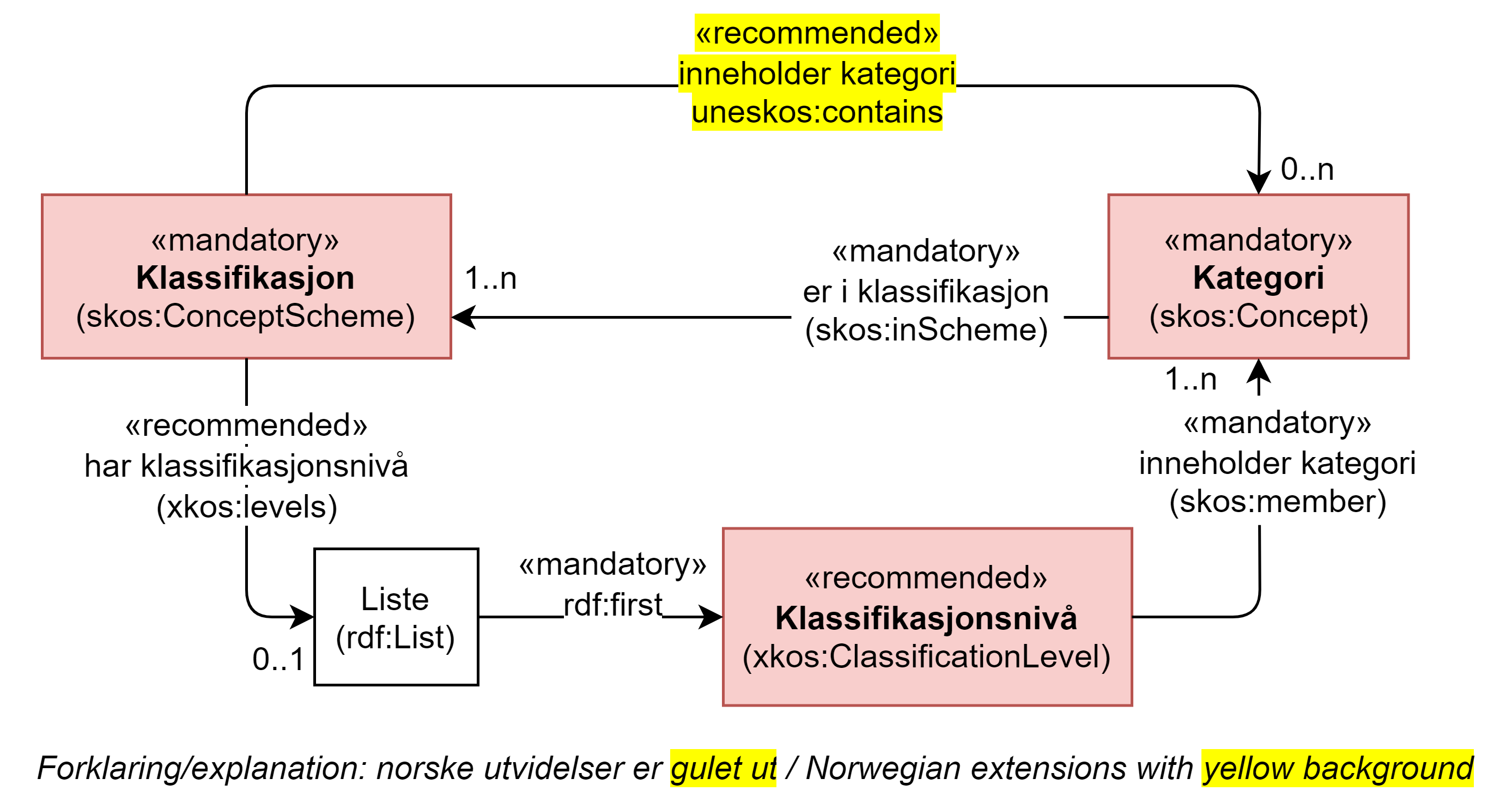 Klassen Klassifikasjon
Klassen Kategori
Klassen Klassifikasjonsnivå
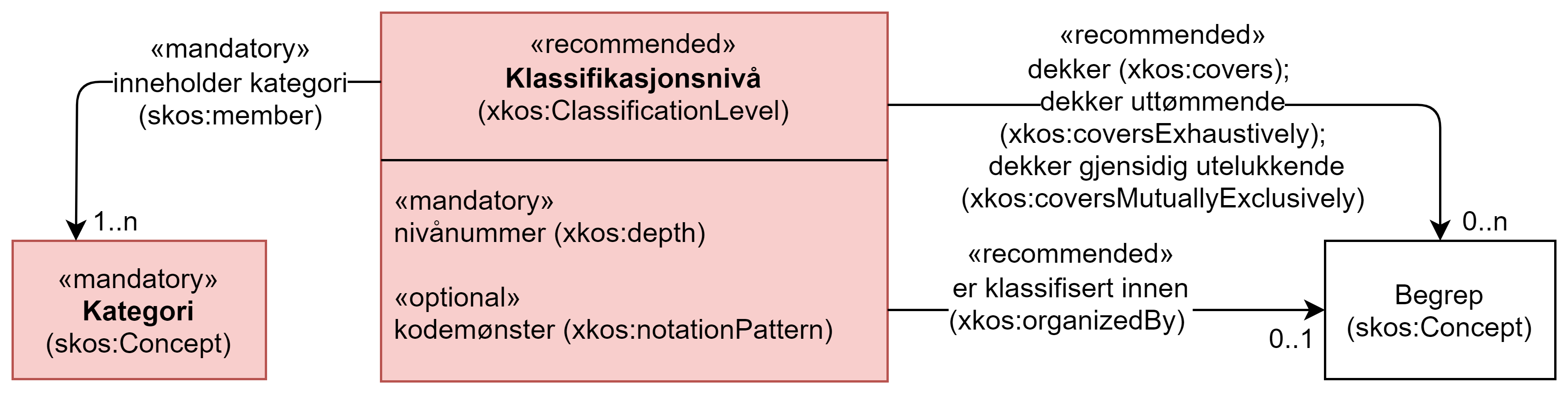 Klassen Klassifikasjonssammenligning
Klassen Kategorisammenligning